供应商报名操作手册
电脑配置及系统要求：
1）电脑操作系统：Windows 7及以上版本
2）网页浏览器：IE 11浏览器
3）办公软件：Office 2007版本及以上，不建议使用WPS
平台使用及绑定
1）登陆山西新点电子招投标交易平台（www.sxxindian.com）
2）选择浏览器设置--兼容性视图设置—添加网址sxxindian.com
3）点击企业采购平台，选择供应商登录
注：点击企业采购平台
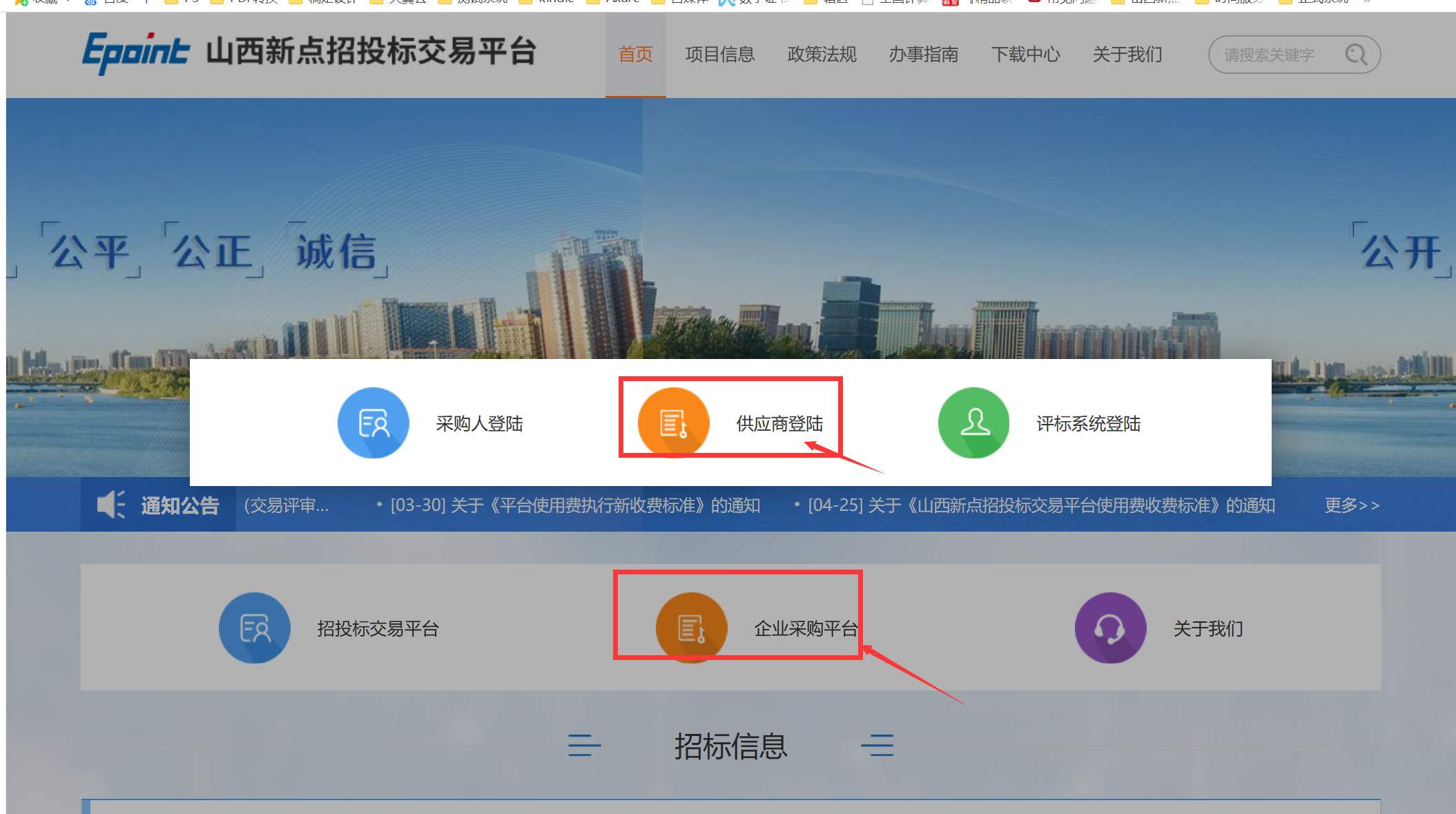 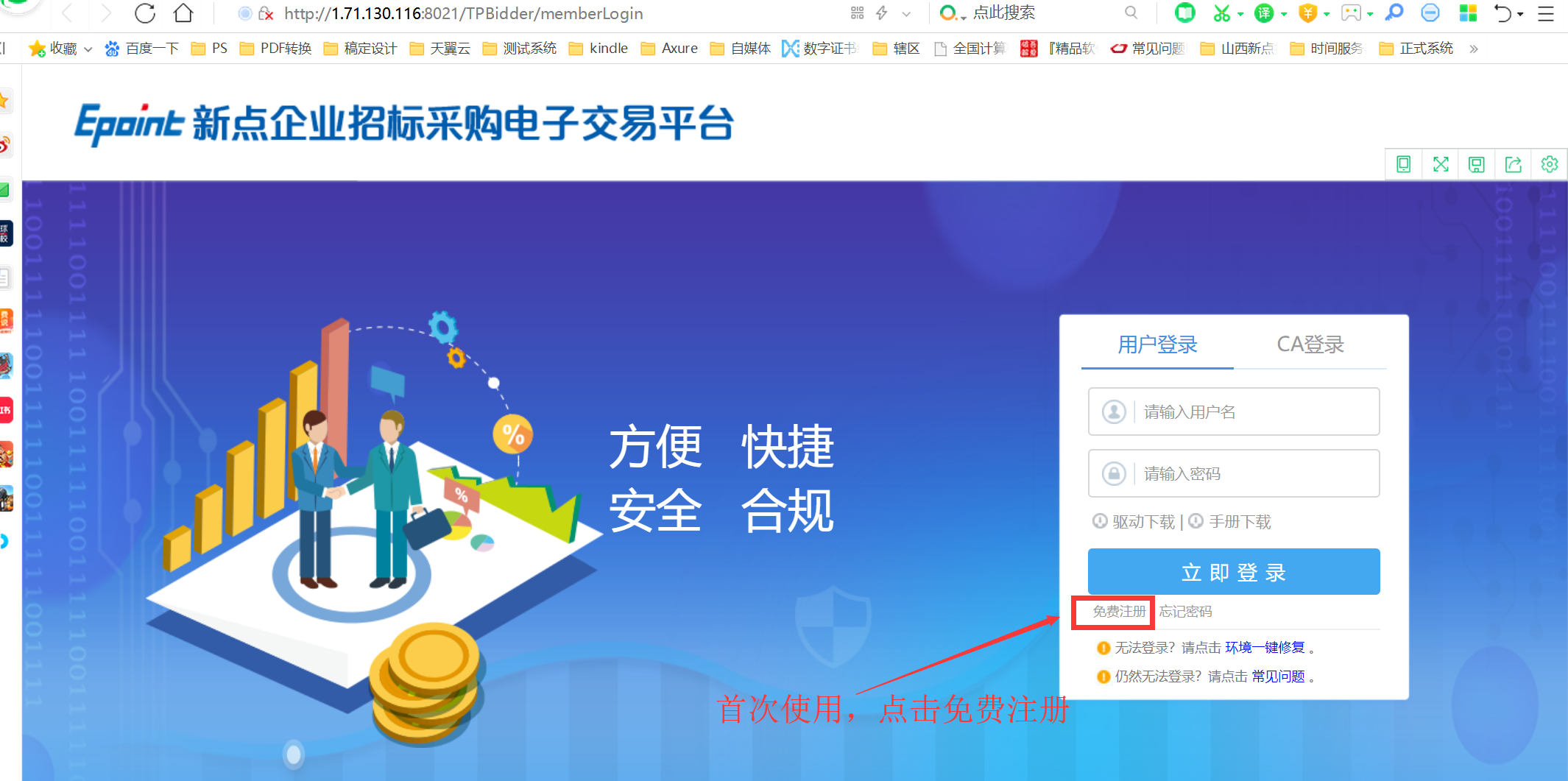 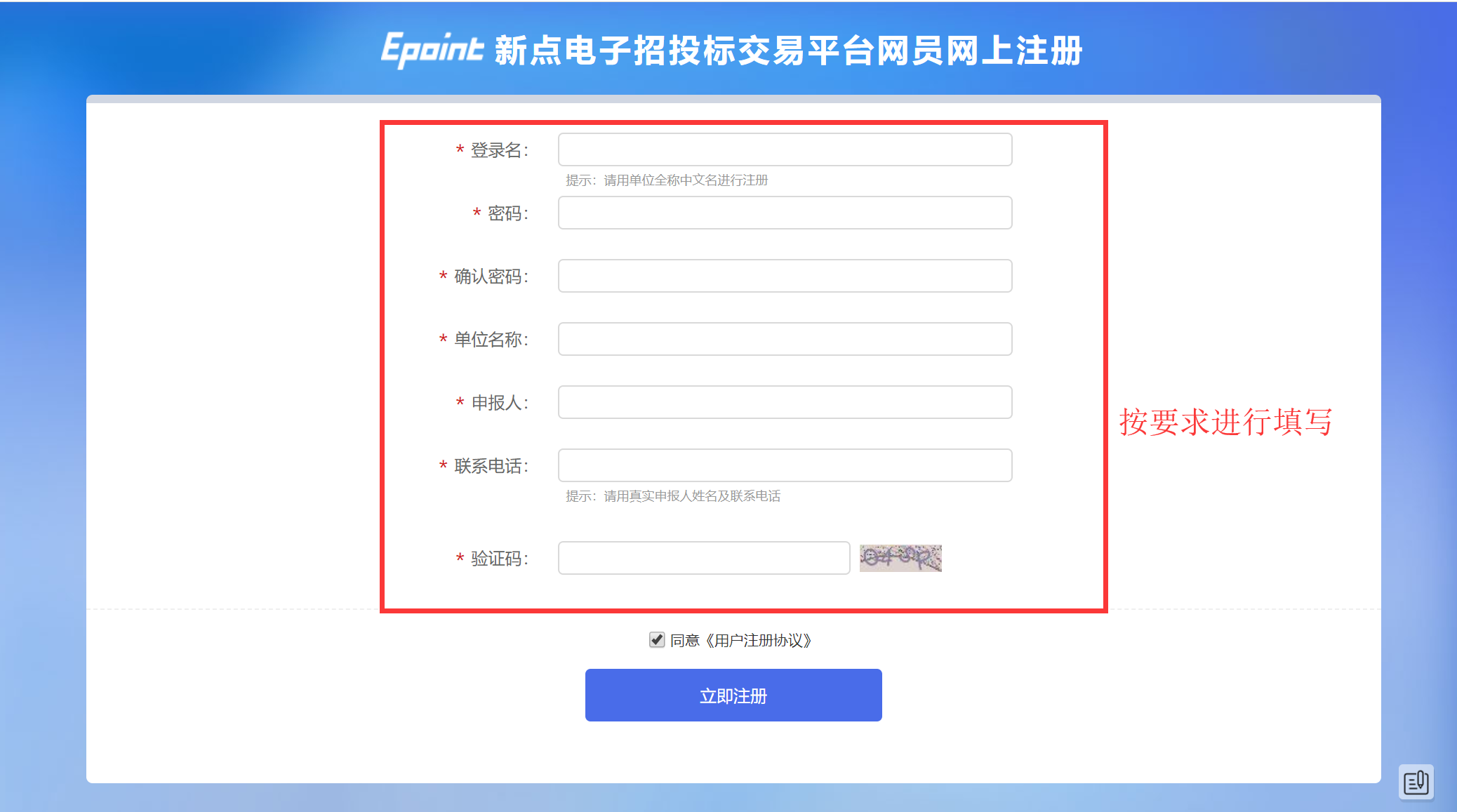 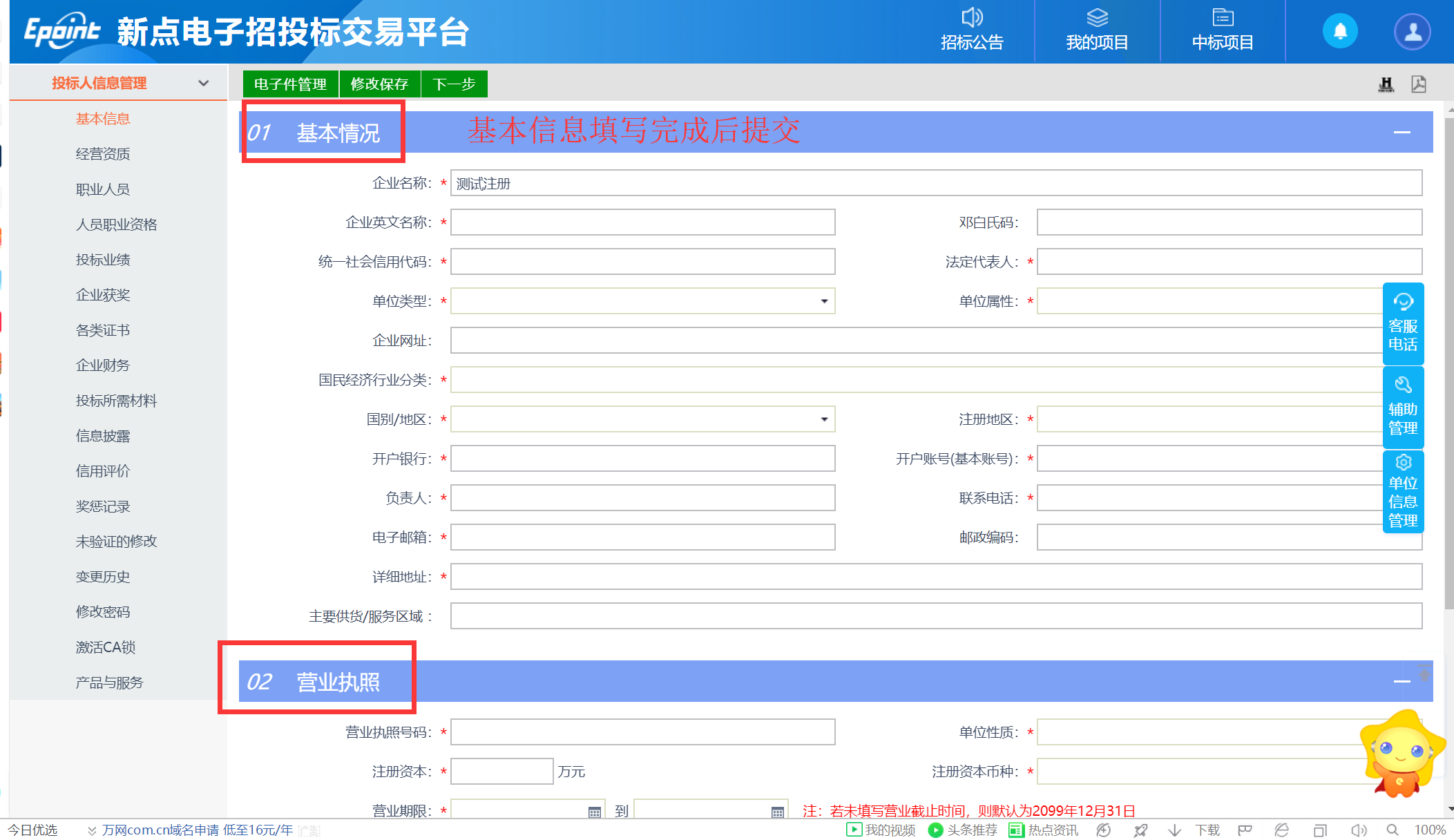 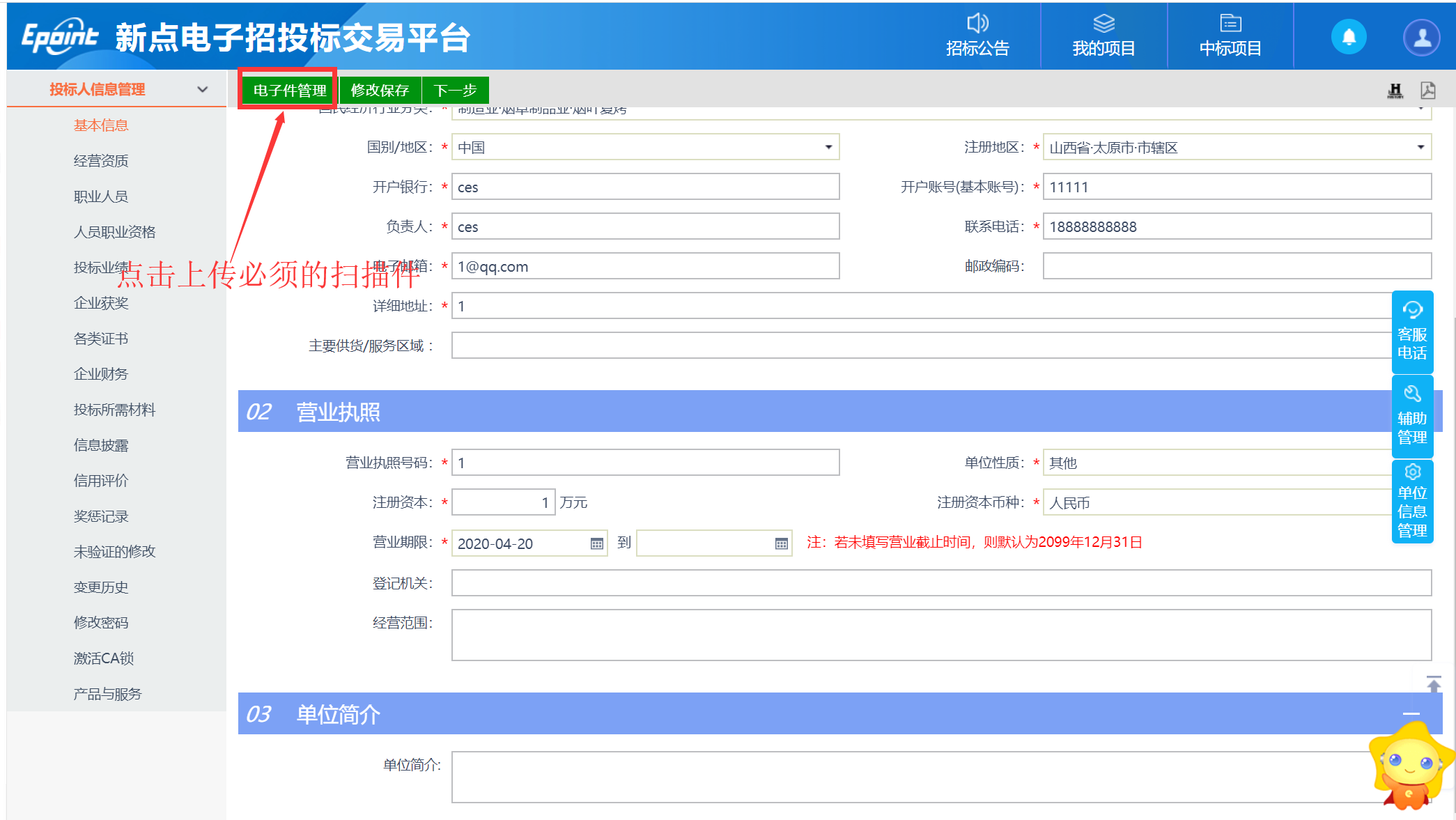 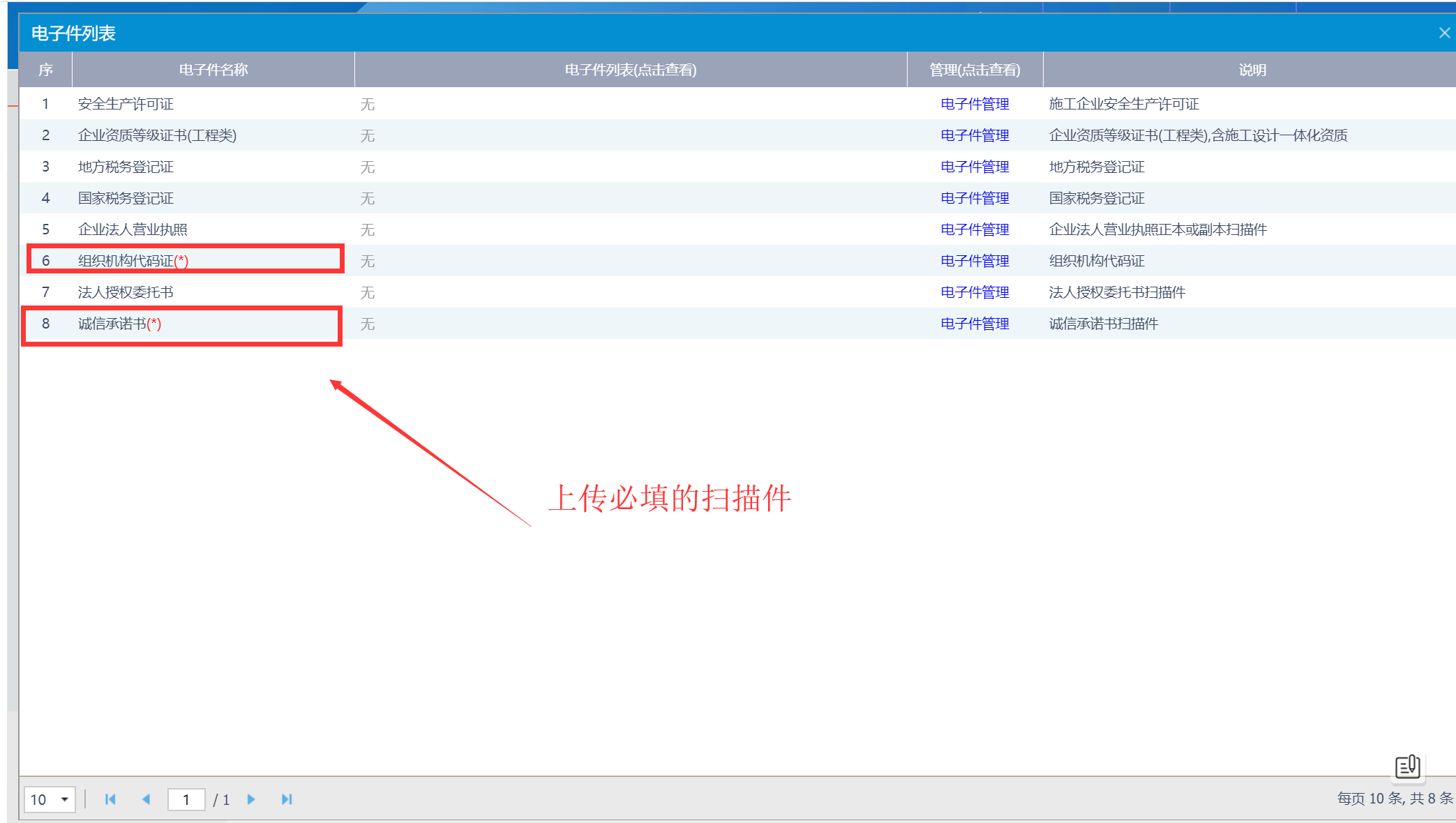 提交信息待平台审核
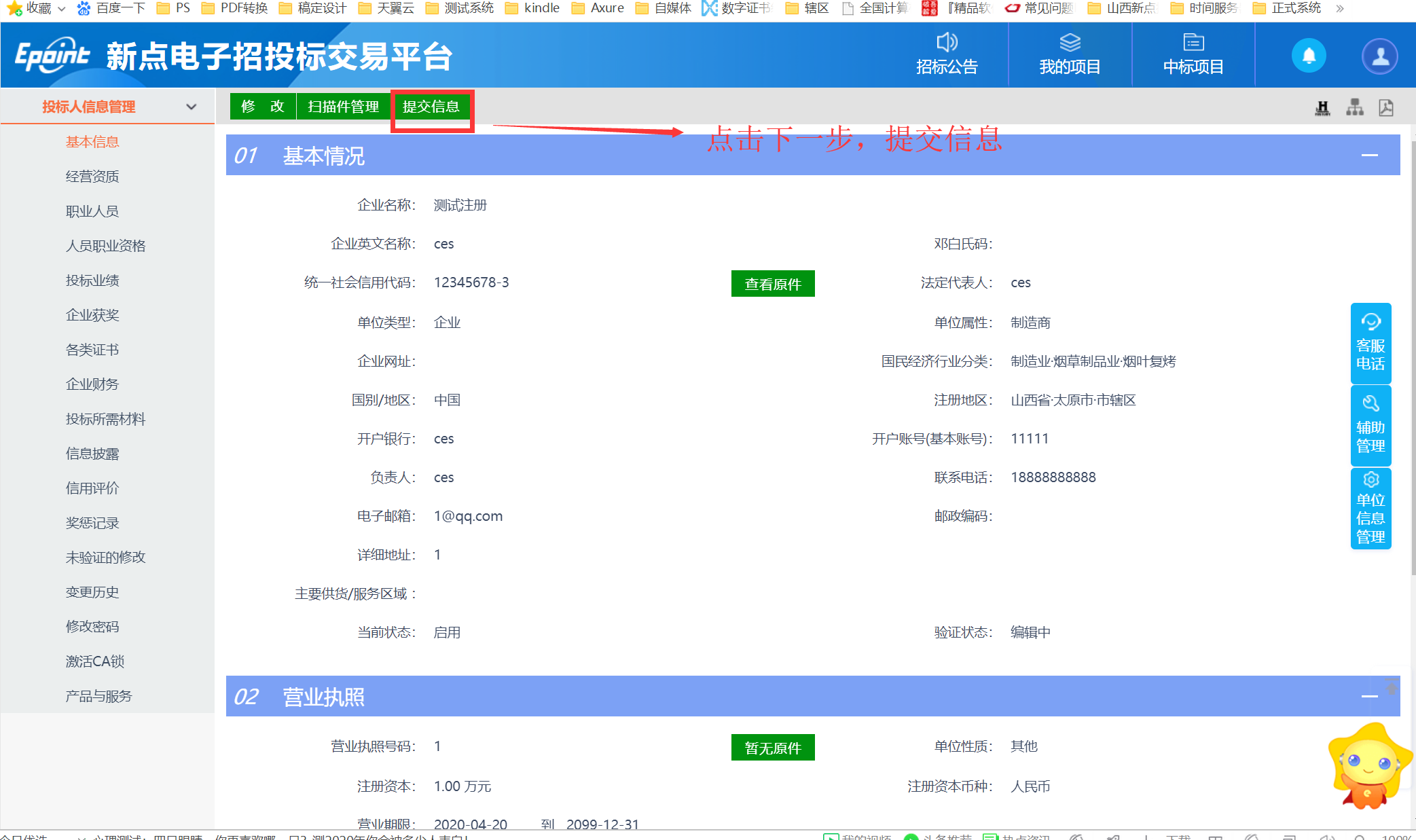 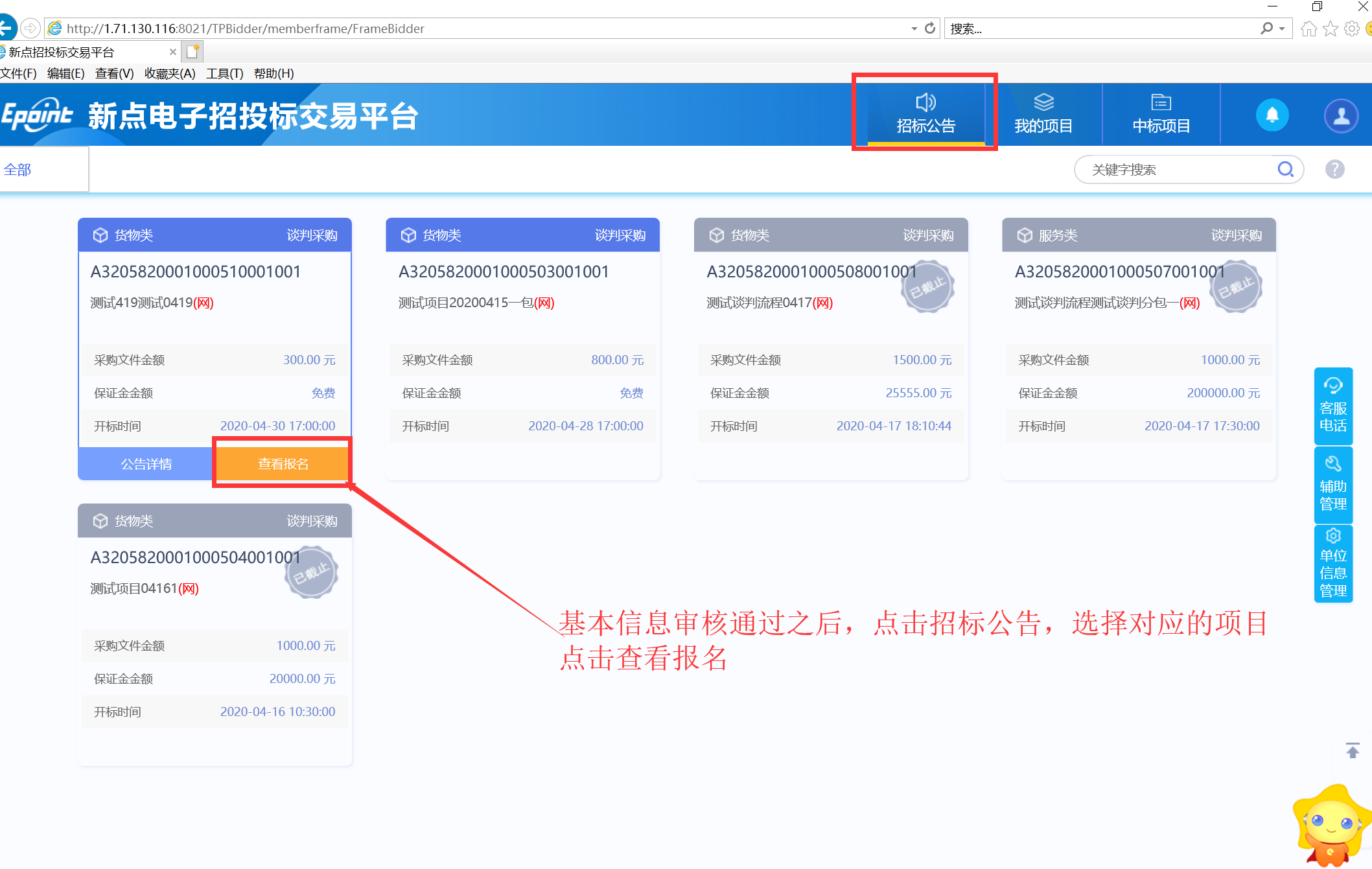 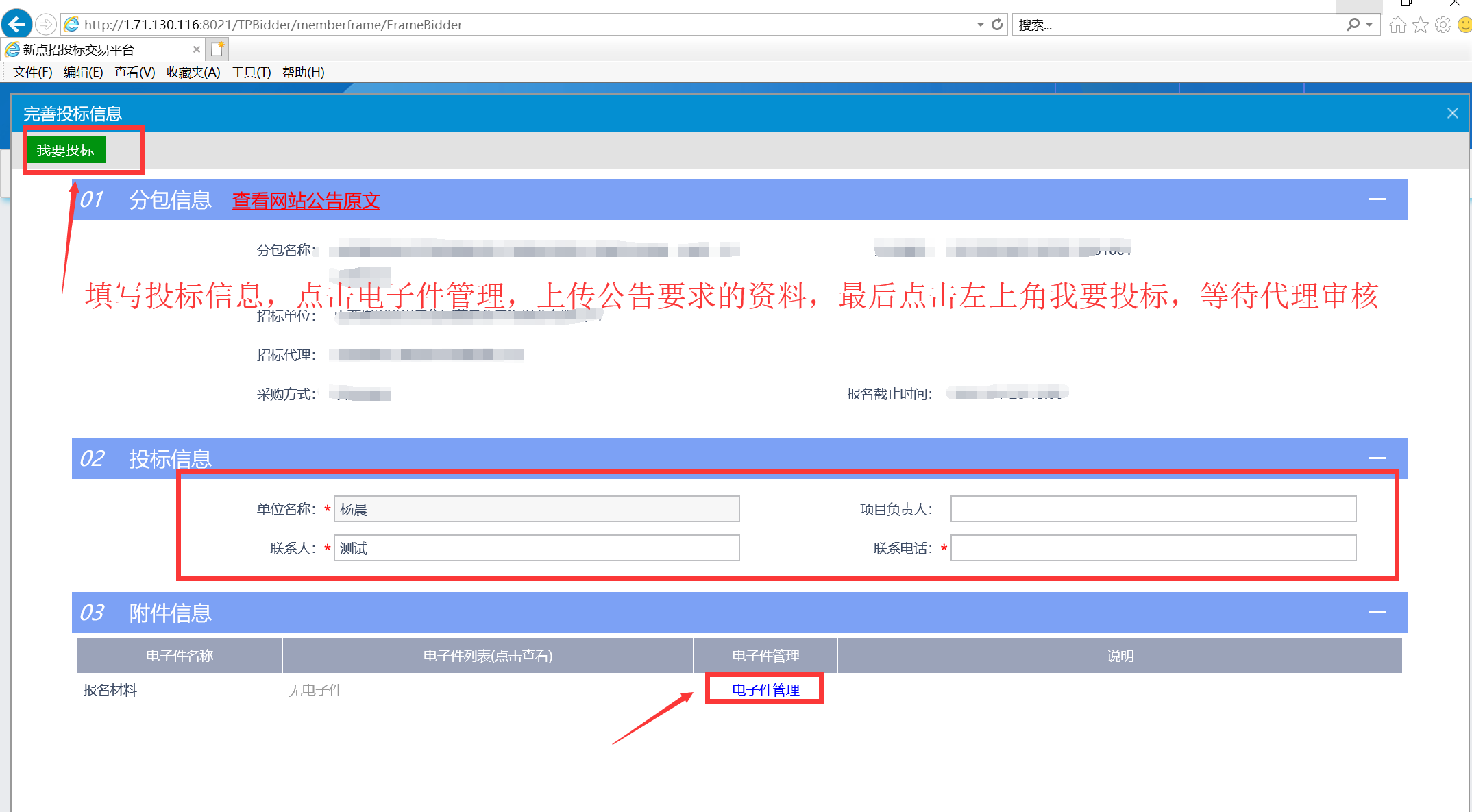 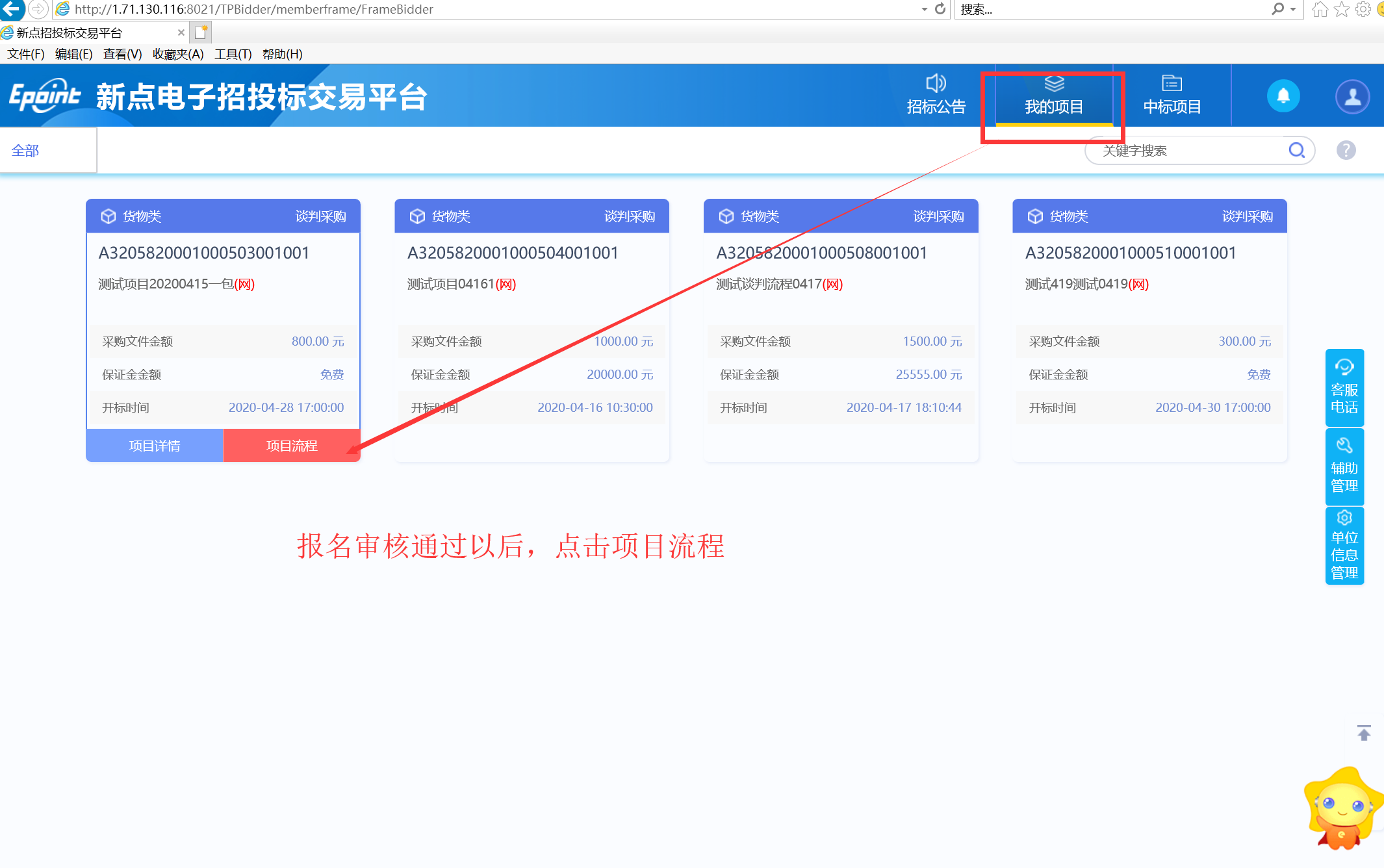 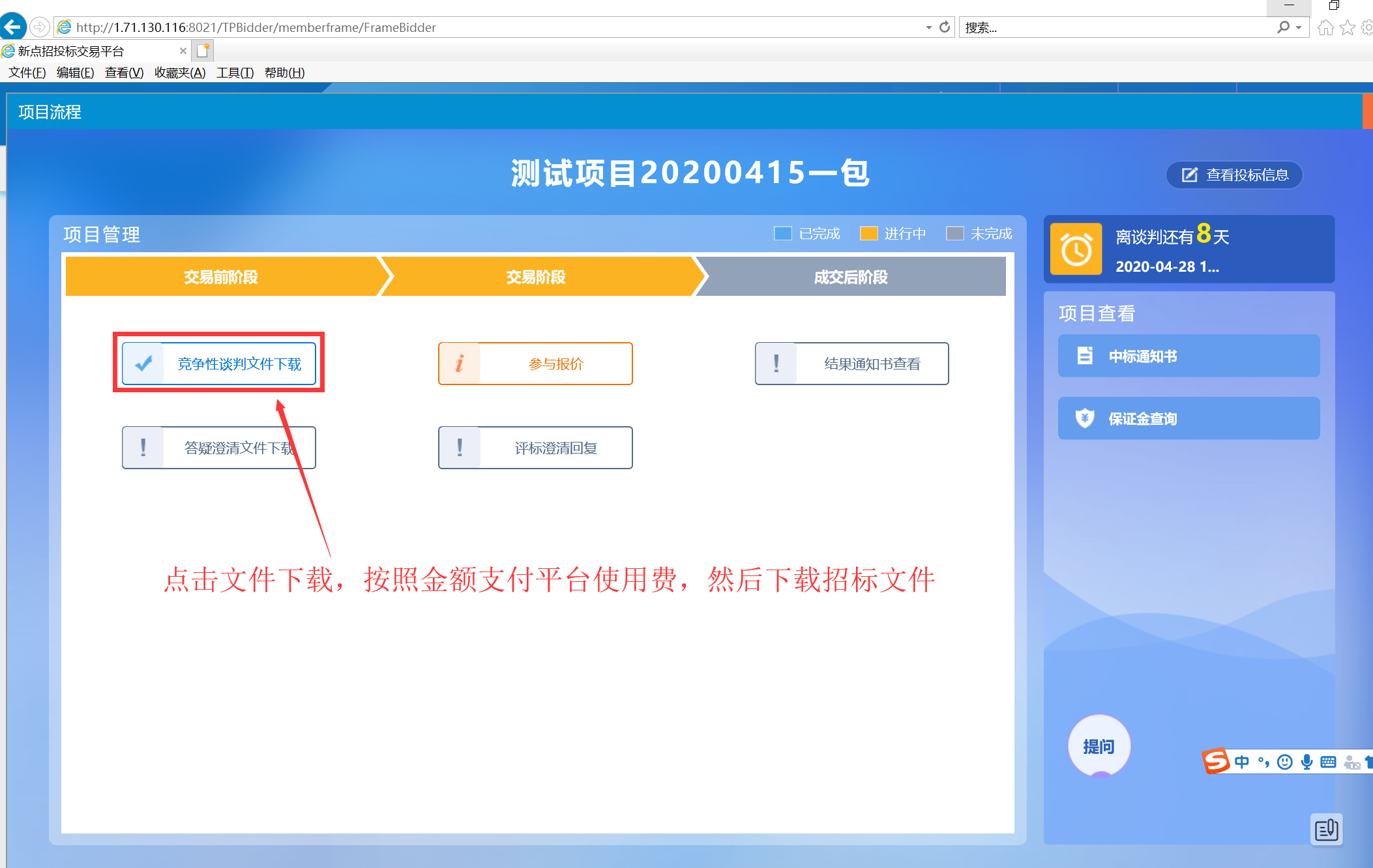 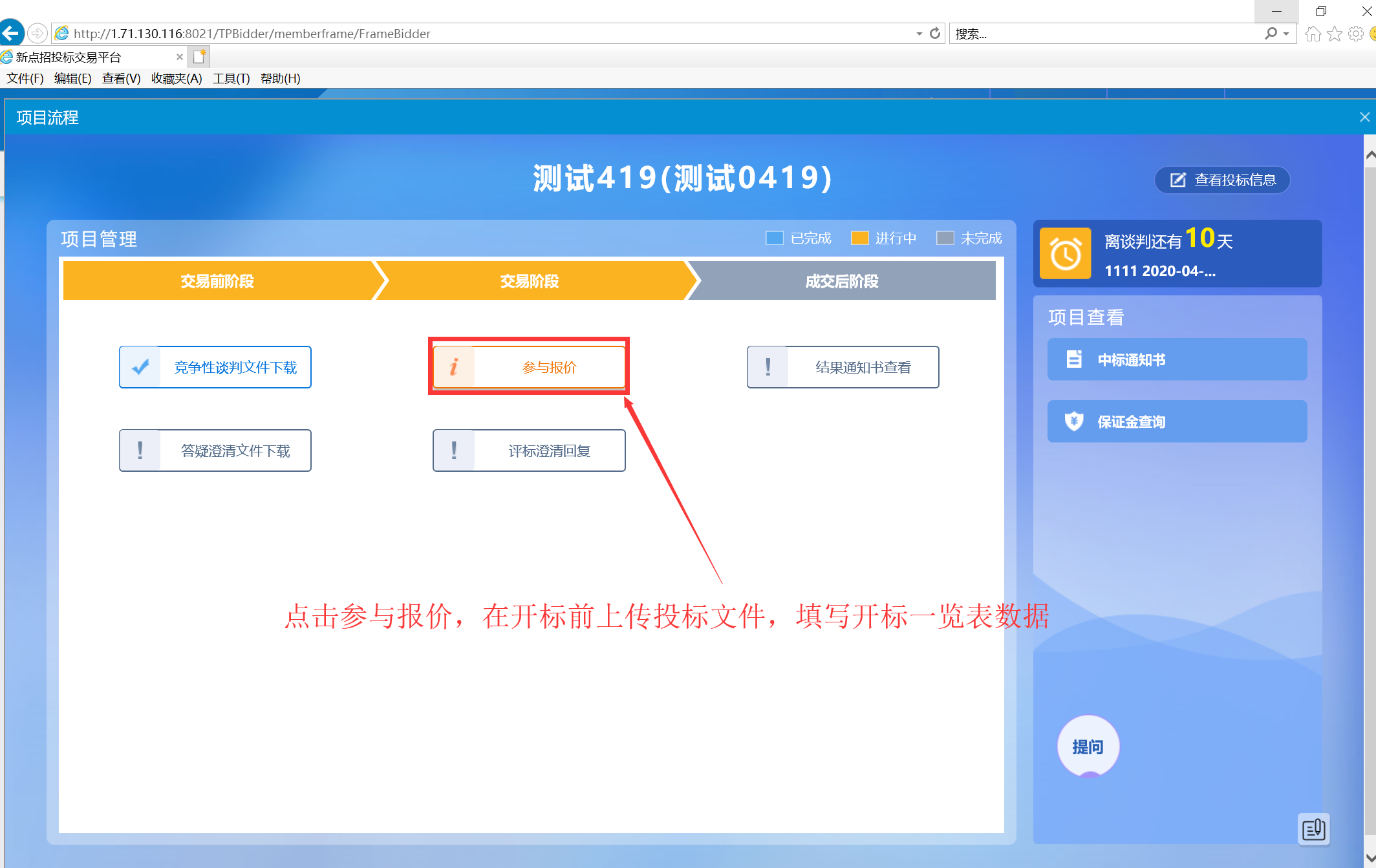 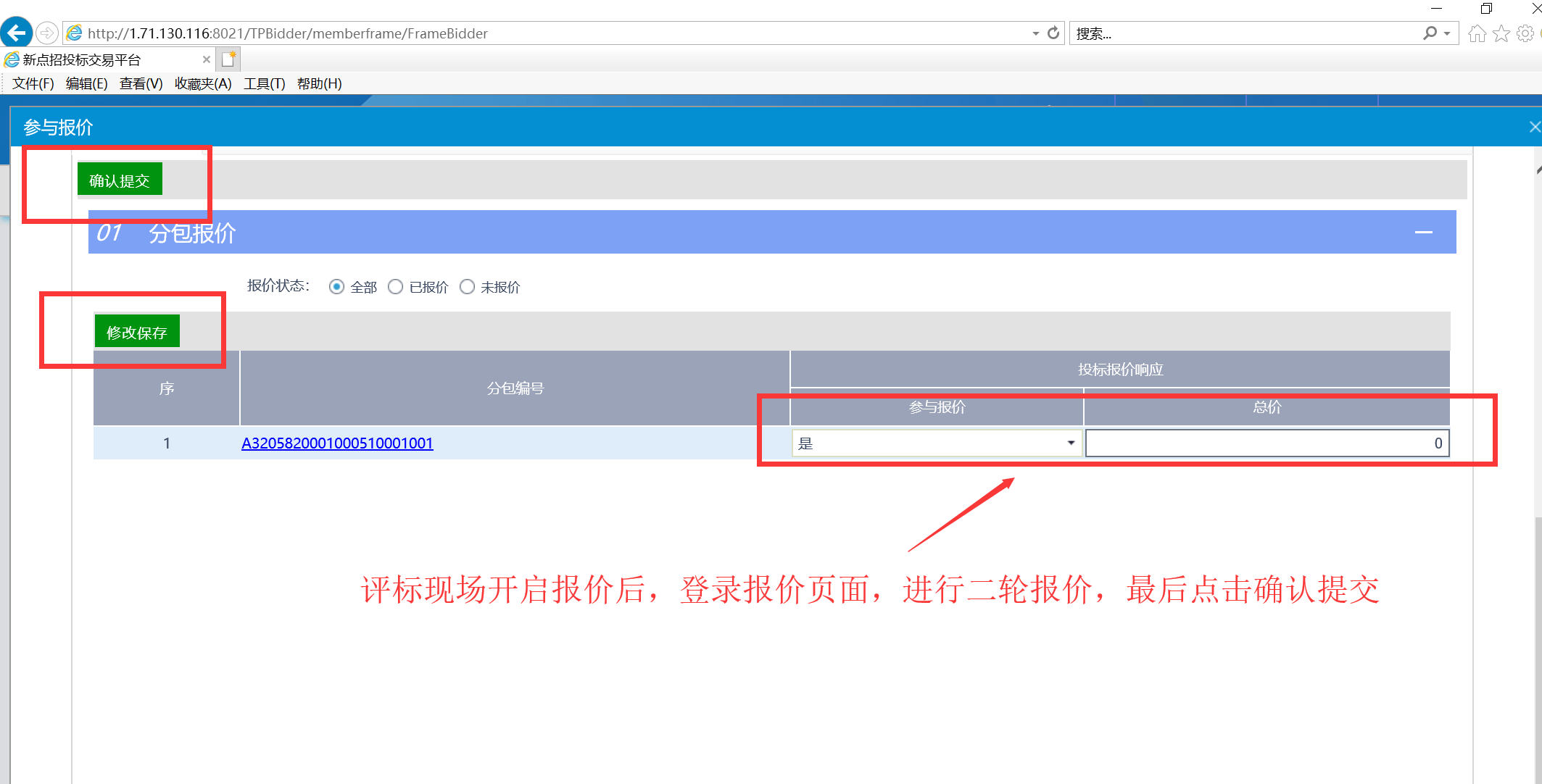 平台客服电话 0351—8063868